The Life and Times of Theodore Roosevelt
(Mr. Accetta’s Favorite President)

Social Studies 8
Early Life
Born October 27, 1958 in NYC.
As a child he was sickly, but very interested in nature
Attended Harvard University
Worked as a rancher in South Dakota in 1884-1886
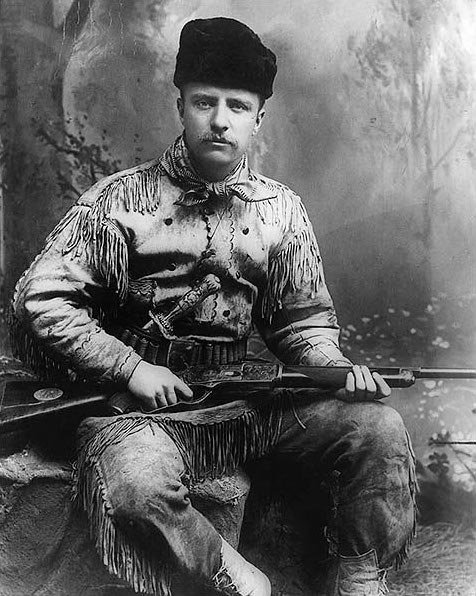 Early Life Continued
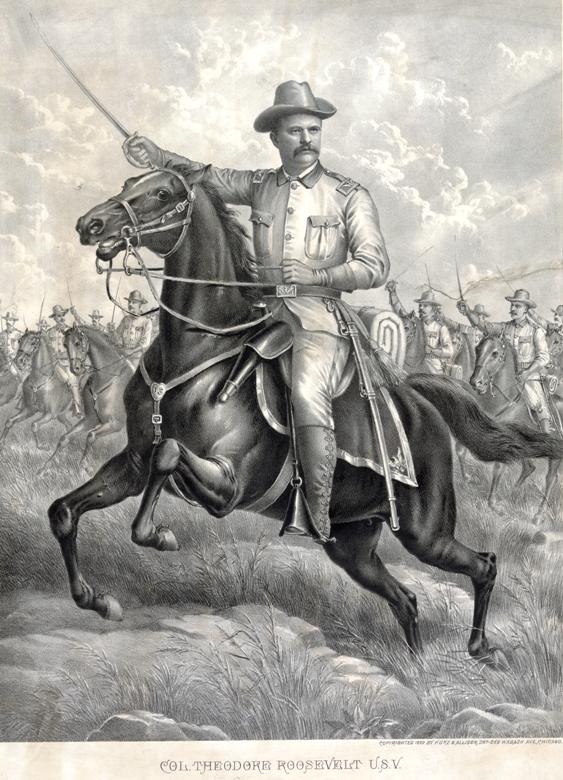 Led group of soldiers known as the “Rough Riders” during the Spanish-American War in 1898.
Elected Governor of New York in 1898.
March 4, 1901: Elected Vice President of the United States under President William McKinley.
September 14, 1901: McKinley is assassinated; Roosevelt becomes the President of the United States
1868-1901:“The Era of Presidential Facial Hair”
From 1868 to 1901, the Presidents of the United States had luscious facial hair but did not do much else; CONGRESS largely controlled the government.
Upon his inauguration, Roosevelt set out to break this trend and re-establish presidential authority.
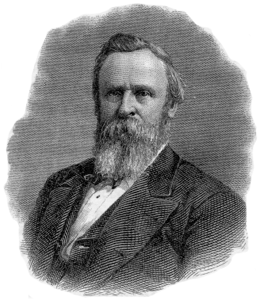 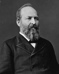 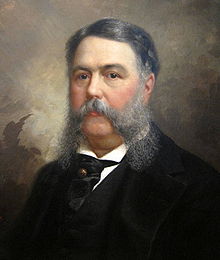 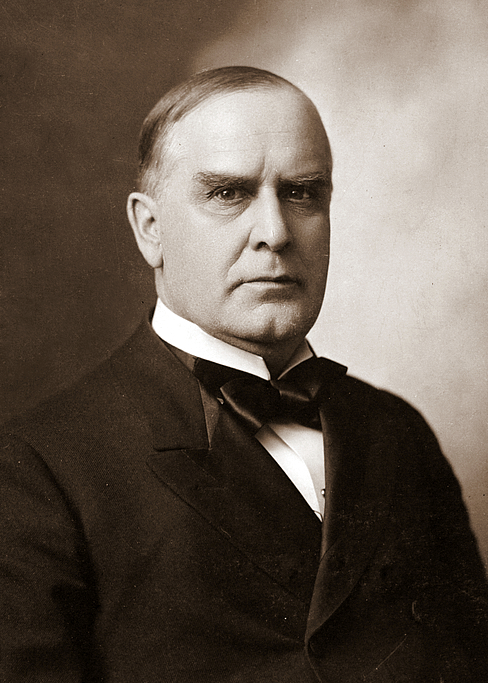 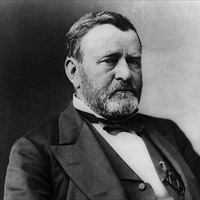 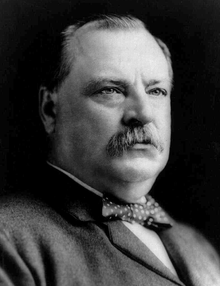 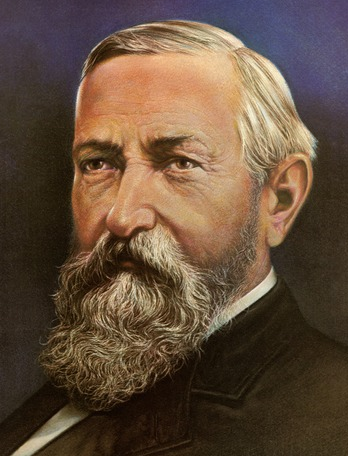 Roosevelt’s Plan: 
The Square Deal
Conservation of the Environment
Believed that America’s wilderness and natural resources needed to be preserved.
Established the National Park Service.
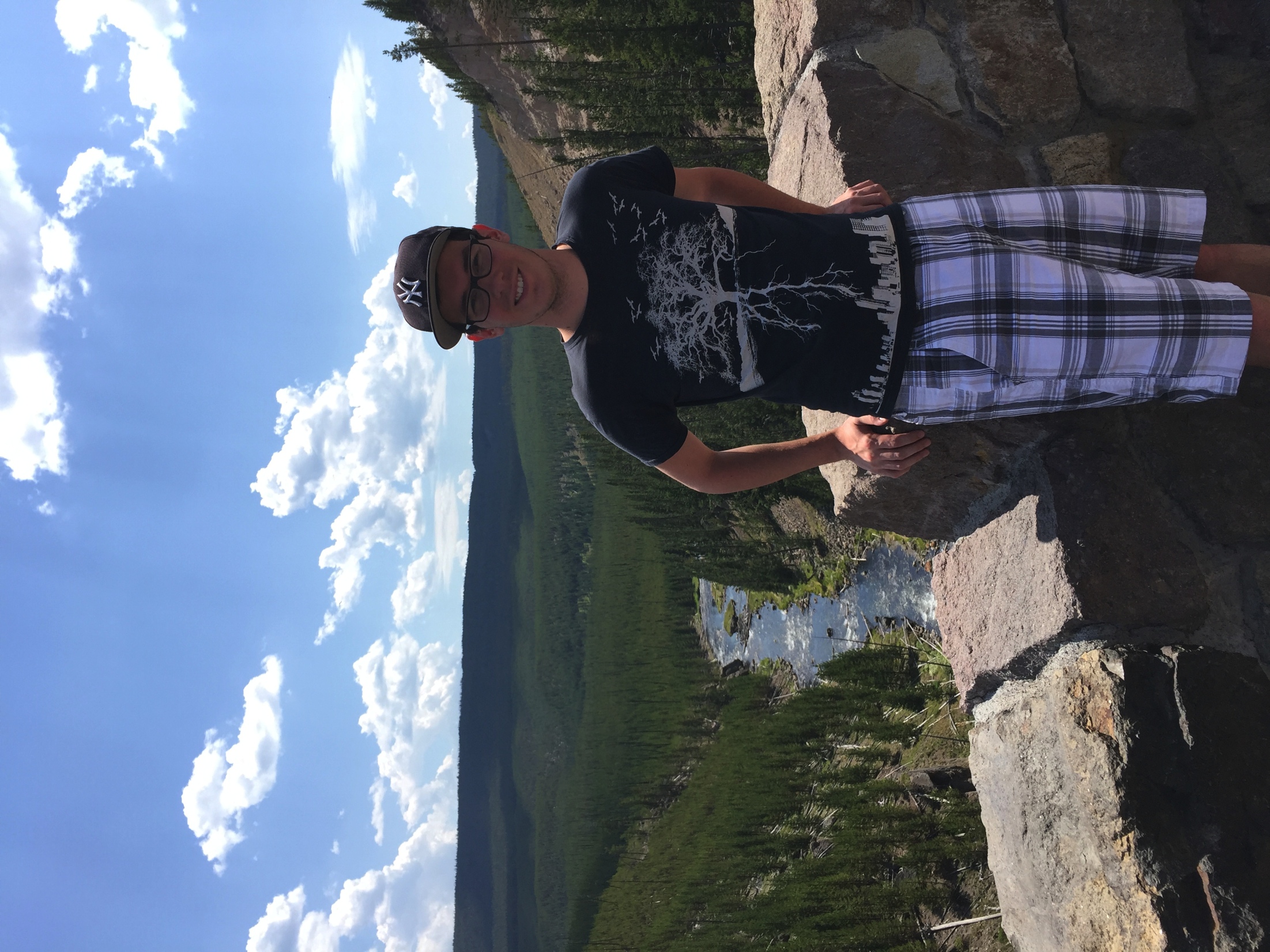 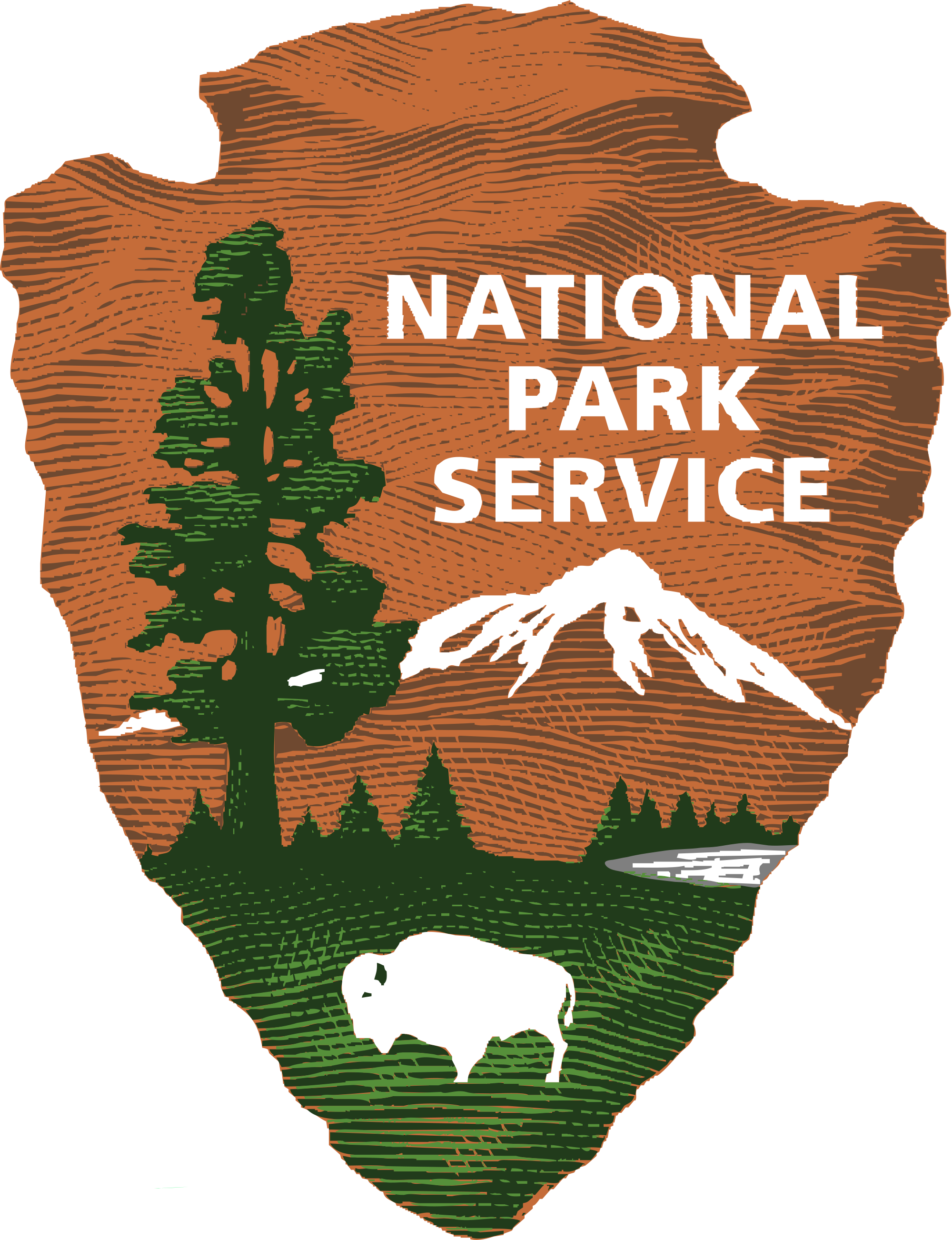 Control Big Business
Nicknamed “trustbuster”
Used the Sherman Anti-Trust Act (1890) to break up and regulate trusts and monopolies.
Coal Strike of 1902: Roosevelt demanded that mine owners give miners higher pay and shorter working hours.
This marked the first time a President took the side of the workers in a labor dispute.
Consumer Protection
Passed laws that protected consumers (customers)
Pure Food and Drug Act/Meat Inspection Act (1906)- required federal inspection of food and drugs and established Food and Drug Administration